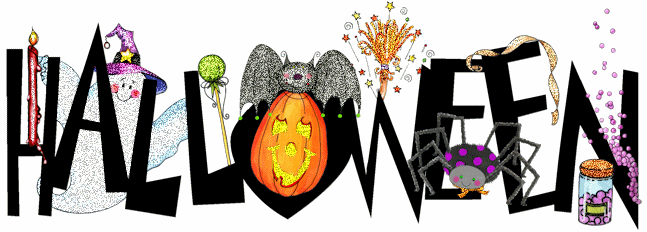 Classe 3^ A Capoluogo
Cennamo – Di Palma
Halloween is on 31st October
Guarda il video e ripeti i simboli di Halloween
https://youtu.be/s1yGXu9K7aw
Per completare pag. 72 e 73 del libro, ascolta gli audio
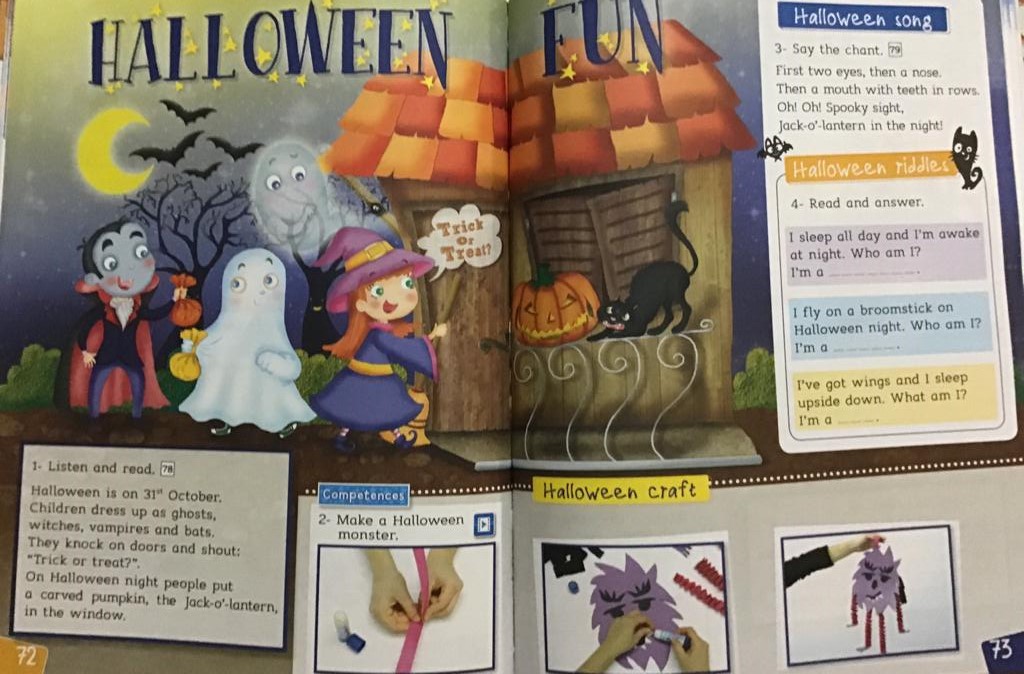 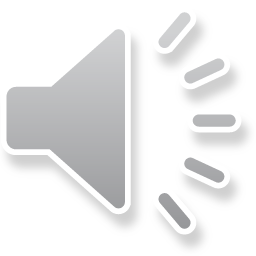 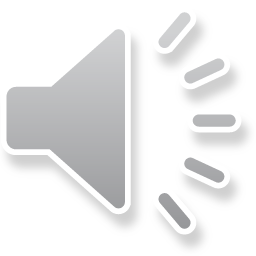 Il calligramma è una poesia fatta
come un’immagine, scritta cioè 
in modo da realizzare un disegno
che rappresenta il soggetto della 
poesia stessa.



Adesso crea tu un calligramma
di Halloween.
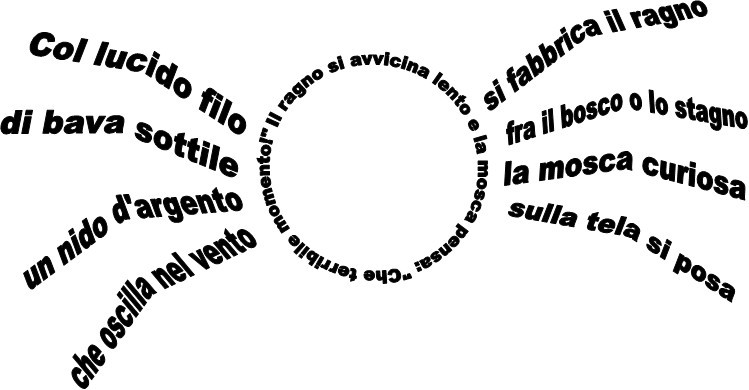 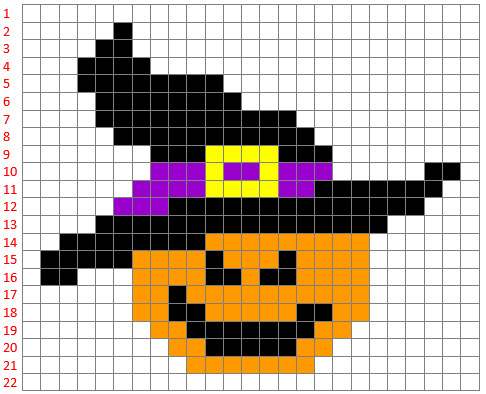 Continua a divertirti con 
la Pixel art.
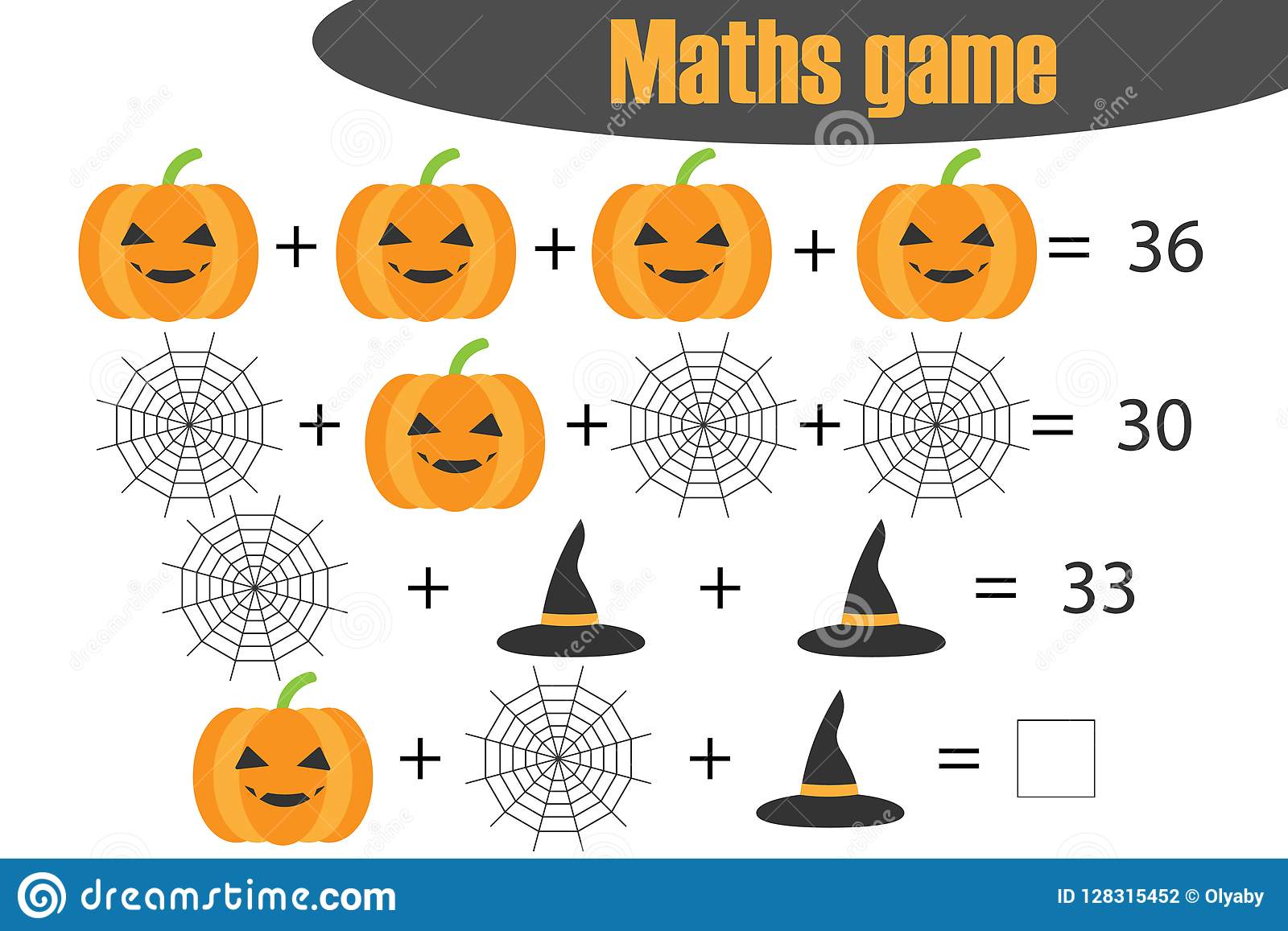 Per finire risolvi questo
     rompicapo.
Buon lavoro !